حلقة دراسية بعنوان : التحري بالطرائق الجزيئية عن تحمل الإجهاد الملحي ودراسة التعبير الجيني في بعض الأصناف المحلية من الرز Orayza sativa L. أعداد الطالبة : معراج مصطفى محمد أشراف  :  أ.م.د. روافد هادي قاسم
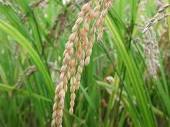 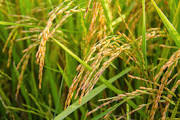 المقدمة
يُعد محصول الرز Orayza sativa L. من المحاصيل الحساسة للملوحة لاسيما في المراحل المبكرة لنمو البادرات، كما إن لديه تبايناً وراثياً كبيراً بين أصنافه فيما يخص أمتلاكه لجينات صفة تحمل الملوحة. وتشير المصادر أن الإجهاد الملحي يتسبب في تأثيرات عديدة أهمها بطء نمو النبات وتغير في الصفات النوعية للمحصول ونقص كميته بصورة تتباين وفقاً لدرجة حساسية النبات أو مقدار تحمله للملوحة.
وتنشأ مشكلة الإجهاد الملحي عند زيادة نسبة الأملاح في التربة مما يؤدي إلى سحب الماء المتاح للنبات فضلاً عن إن زيادة الأيونات الملحية لاسيما ايونات الصوديوم في العصارة النباتية يؤدي إلى اضطراب في التوازن الأيوني داخل الخلية النباتية وزيادة السمية وغيرها من الأمور.
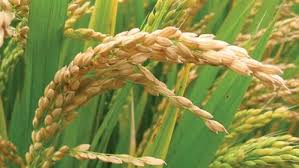 وللتكييف مع الظروف البيئية تمتلك النباتات عددا من الآليات الفسلجية أهمها زيادة تخليق بعض أنواع البروتينات في النبات مثل البرولين، المحافظة على التوازن ألايوني داخل الخلية، القدرة على استبعاد الصوديوم إلى المناطق الأقل فعالية أو حجزه داخل الفجوات والحفاظ على امتصاص العناصر المفيدة مثل البوتاسيوم وغيرها من الفعاليات المهمة المرتبطة بجينات عديدة.
إن آلية التحمل للشد هي ناتجة عن تداخلات لأعداد كبيرة من الجينات تتحكم بعشرات الصفات المتباينة التأثير ومئات المركبات في النبات، إذ تتحكم هذه الجينات بمواقع الصفات الكمية المسؤولة عن آليات التحمل، وتسمى بجينات البروتينات المتخصصة بالتحكم بأيونات الأملاح لهذا تختلف النباتات في مستوى تحملها للإجهاد الملحي بتباين تراكيبها الوراثية.
يعد الجين SKCI احد الجينات المهمة المسؤولة عن تحمل الإجهاد الملحي في الرز. إذ له القدرة في التعبير عن نفسه في الخلايا البرنكيمية المحيطة بأوعية الخشب وذلك بتخليق بروتينات متخصصة وظيفتها المحافظة على توازن ايون البوتاسيوم وتنظيم نسبة البوتاسيوم إلى الصوديوم من خلال انتخاب وطرح ايونات الصوديوم، كما يشفر هذا الجين لحماية نبات الرز من السمية المفرطة الناتجة من تراكم ايونات الهيدرونيوم Hydronium ions في ساق النبات وأوراقه تحت الظروف الشد الملحي. 
وقد نجح الجين SKCI في التعبير عن نفسه في نبات الرز من خلال رفع معدل البقاء وزيادة الوزن الطري للمجموع الخضري وارتفاع محتوى الكلوروفيل فضلا عن الزيادة المعنوية في تخليق الحامض الاميني البرولين..
أهداف الدراسة
هدفت الدراسة إلى التقصي عن جين SKCI  المسؤول عن بعض آليات تحمل الملوحة في الرز ودراسة تعبيره الجيني في سبعة أصناف محلية مختلفة من الرز باستخدام التقنية الجزيئية SYBR Real time PCR وتوظيف هذه المعلومات في دراسة الأصناف الأكثر تحمل للملوحة وبالتالي إمكان تطوير وإنتاج أصناف جديدة من الرز الهجين تمتاز بقدرتها على تحمل الإجهاد الملحي ونقص المياه للمساهمة في تحسين الزراعة المحلية لهذا المحصول.
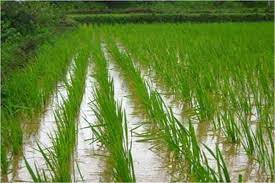 المواد وطرائق البحث 
تم الحصول على بذور سبعة أصناف حلية مختارة من الرز Oryza sativa L. هي (عنبر البركة، عنبر_ 33، بحوث، ياسمين، فرات_1، مشخاب_1 ومشخاب_2) من الهيأة العامة لفحص وتصديق البذور / وزارة الزراعة، وتمتاز هذه البذور بتجانسها واستقرارها الوراثي فضلاً عن امتلاكها لصفات وراثية وإنتاجية جيدة.
تمت تنمية الأصناف السبعة من الرز في سنادين مغلقة تحتوي على تربة ذات مستويين ملحيين مختلفين، الأول بمستوى ملحي (15 ديسي سمنز/م) والثاني خالي من الإضافة وعدت معاملة سيطرة (3 ديسي سمنز/م) .
زرعت بذرتين لكل سندانة وبواقع خمسة مكررات لكل معاملة، وبعد 45 يوم من الزراعة تم احتساب نسبة الإنبات وفق المعادلة :
 نسبة الإنبات = (عدد البذور النابتة/ عدد البذور الكلية) * 100
طُحنت الأوراق الفتية المأخوذة من بادرات أصناف الرز (45 يوم) بالنتروجين السائل في ظروف مختبرية مبردة. أستخدمت تقنية SYBR Green Dye for quantitative Real Time –PCR  للكشف عن جين  SKCIالمرتبط  بصفة تحمل الملوحة وتحديد قيمة التعبير الجيني له في الأصناف المحلية للرز، وذلك باستخدام جهاز Exicycler real time PCR . 
*أجريت التجربة في مختبرات مركز بحوث التقانات الأحيائية / جامعة النهرين- بغداد .

الصفات المدروسة :
1. تأثير الجهد الملحي في النسبة المئوية للإنبات .
2. قيم التعبير الجيني لجين SKCI المسؤول عن بعض آليات تحمل الملوحة في الرز
النتائج والمناقشة
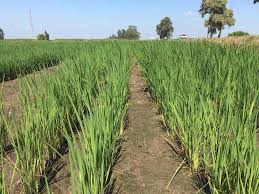 جدول 1 : معدل الإنبات (%) لسبعة أصناف محلية من الرز بعد 45 يوماً من الزراعة في مستويين ملحيين مختلفين من كلوريد الصوديوم
جدول 2: يبين قيم التعبير الجيني لجين SKCI المسؤول عن بعض آليات تحمل الملوحة في الرز
تشير الدراسة إلى إن قيمة التعبير الجيني تعتمد على درجة الإجهاد البيئي، فكلما زادت الملوحة زاد التعبير الجيني لان مقدار التعبير الجيني لأي جين هو عبارة عن التداخل بين البيئة والوراثة أو ما يسمى جين التفاعل البيئي (Gene Environmental interaction) وعليه فان التحري عن أي جين مرتبط بصفة تحمل الملوحة يجب أن يكون مصحوبا بتقدير التعبير الجيني له وتحديد مستوى الملوحة الذي يحفزه على التعبير.
وغالبا ما تتعلق صفة تحمل الملوحة في الرز مع قدرة النبات على استبعاد ايون الصوديوم من المجموع الخضري والحفاظ على نسبة ايوني الصوديوم إلى البوتاسيوم في خلايا النبات.
وتشير الدراسات إلى إن ميكانيكية تحمل الملوحة التي يسيطر عليها الجين SKCI في الرز تتعلق بالحفاظ على مستوى ايون البوتاسيوم في خلايا المجموع الخضري.
الاستنتاجات

 تدرج أصناف الرز السبعة في قابليتها على تحمل الملوحة، اذ تفوق الصنفين مشخاب-1 ومشخاب-2 على سائر الأصناف في إعطائهم أعلى معدلاً في نسب أنبات بذورهم تحت ظروف الشد الملحي، فضلا عن أن قيم تعبير الجين SKCI كانت الأعلى مقارنة بسائر الأصناف المدروسة، لذا يعد هذان الصنفان متحملان للملوحة.
 الصنفان فرات-1 وبحوث فيمكن عدهما من الأصناف المتحملة نسبيا للملوحة أو شبه المتحملة، وذلك لان قيم التعبير للجين SKCI المرتبط بتحمل الملوحة كانت مرتفعة نسبياً مقارنة مع معاملة السيطرة فضلا عن أن معدل أنبات البذور كان متوسطاً في معاملة الشد الملحي.
 الأصناف التي أكدت التجربة حساسيتها للملوحة هي عنبر البركة وعنبر-33 وياسمين اذ إن مقدار التعبير الجيني للجين SKCI التحمل للملوحة لم يعطِ اختلافا معنويا أو تعبيرا محسوسا  بعد تعرضه للشد الملحي فضلا عن إن تجربة الإنبات أكدت هذه الحساسية وذلك بتسجيلهم اقل القيم في معدلات نسب أنبات البذور.
وعليه نستنتج وجود نسبة عالية من التباين الوظيفي بين العينات المدروسة فيما يخص قابليتها على تحمل الإجهاد الملحي وهذا يقود إلى وجود تباين وراثي وظيفي مهم بين هذه الأصناف.
وعلى الرغم من أن التجارب الحقلية توفر معلومة مهمة حول مدى التباين الوراثي بين الأصناف في مدى قابليتها لتحمل الإجهاد البيئي إلا أن التقانات الحديثة على مستوى الدراسات الجزيئية توفر معلومات دقيقة ومستفيضة بخصوص أهم الميكانيكيات التي تتبعها الأصناف النباتية لحماية نفسها من الشدود البيئية ولاسيما الاجتهاد الملحي، لذا يعتبر عزل ودراسة هذه الجينات أمرا كبيرا لتحسين الزراعة العالمية واملاً مستقبلياً لنقل بعض المواقع الجينية إلى الأصناف الحساسة.
شكراً لإصغائكم